Presented for the Association of Colleges for Tutoring and Learning Assistance
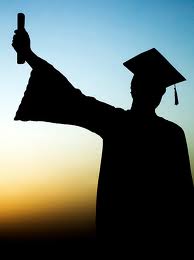 April 28, 2017
By Hunter R. Boylan, Ph.D.
Director, NCDE
College Completion’
Focus on the Finish Line


By Hunter R. Boylan,
Barbara J, Calderwood,  and 
Barbara S. Bonham
Increasing College Completion
Obama administration – U.S. to have world’s highest percentage of college degree holders by 2020.


Lumina Foundation – 60% of Americans to have a certificate or degree by 2025.


Gates Foundation – double the number of low-income students with college degrees
Reforms and Outcomes
Integrated Reading and Writing – improved pass rates in college writing by 24%.

Co-requisite Remediation – improved pass rates in gateway math courses by 42%.

Emporium Model – improved pass rates in gateway math courses by 44%.
These reforms will not meet their goal
They are focused only on gateway courses.

They do not address the life issues of students.

They are not systematic.

They do not integrate support services.
How Can You Help?
How can you integrate tutoring and learning assistance into course work?
How can you better utilize community services?

How can you help address life issues?
What We Really Need
Improve the quality of instruction.

Integrate support services and courses.

Address the effects of being minority, low-income, and 1st generation.

Collaborate with high schools and community agencies.